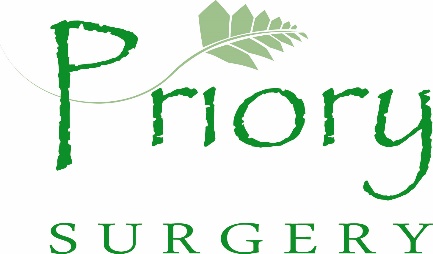 Welcome to Priory Surgery
Tel:  0117 949 3988
www.priorysurgerybristol.co.uk
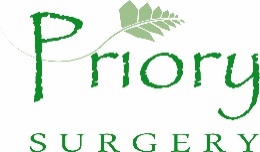 In January 2024
We provided over
4763
Overall appointments
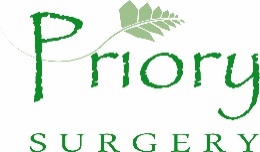 Your Named GP
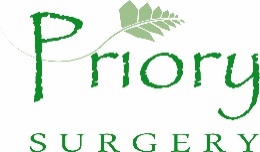 Breakdown of appointments offered
GP’s/ANP/Trainee doctors and student doctors – 2078
Nursing/Chronic Illness reviews - 1944
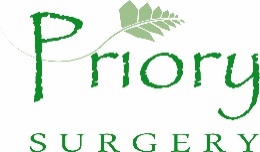 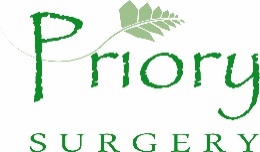 In January 2024
We handled over
8831
Telephone calls
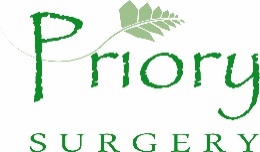 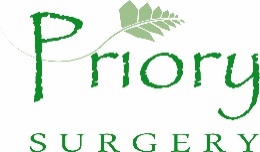 Call Figures from December 2023
We took 6801 telephone calls
Average time in real queue – 1 Minute 5 seconds (after call back was cleared)
Average time in virtual queue – 37 minutes 10 seconds
523 Patients hung-up/abandoned call before we could answer
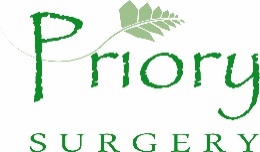 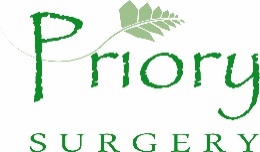 We offered PCN Appointments
Physio – 158
Mental Health and Wellbeing coach – 40
Social Prescriber – 76
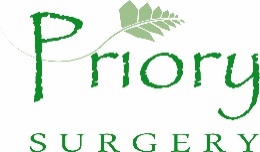 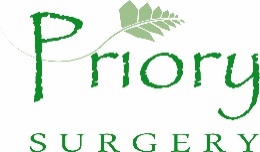 In January 2024
143
Patients did not attend their booked appointments
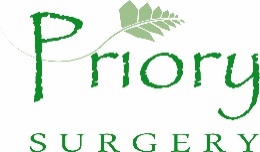 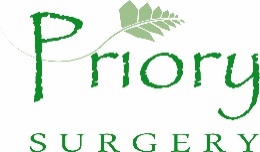 DNA’s for November 2023

GP’s – 16
Nursing staff – 120
PCN - 7
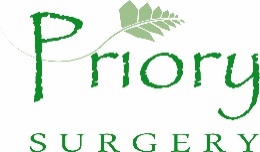 Impact of Missed Appointments
Demand for appointments is very high, and whilst we are aware that there are some circumstances which can make a missed appointment inevitable, their impact can be significant, leading to:

An overall increase in waiting times 
Frustration for both staff and patients 
A waste of resources 
A potential risk to the health of other patients because of the above

We would therefore politely request patients to contact the surgery and let us know, if you are unable to attend your appointment.
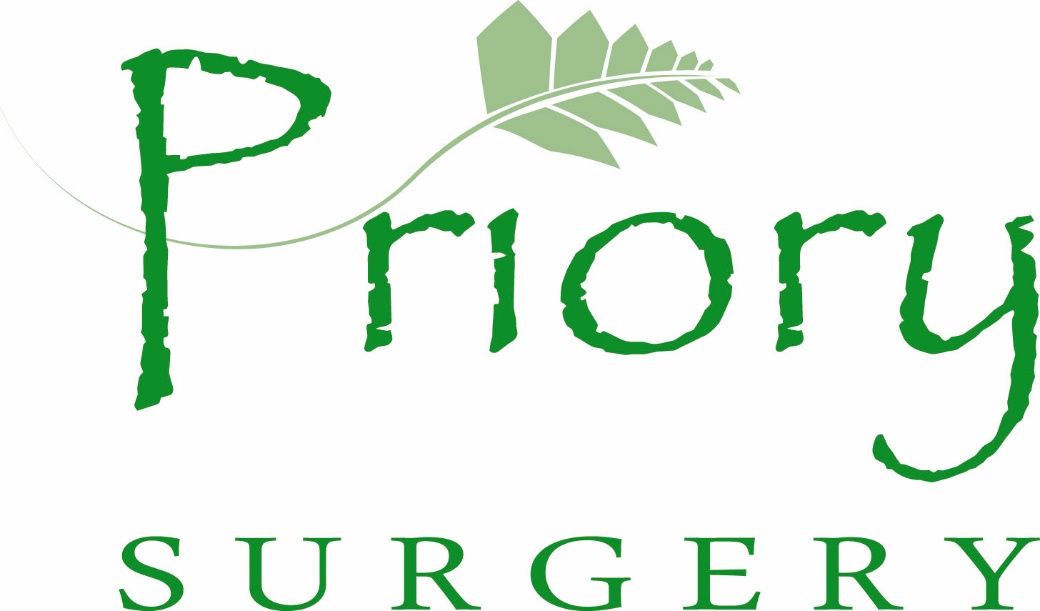 Tel:  0117 949 3988
www.priorysurgerybristol.co.uk